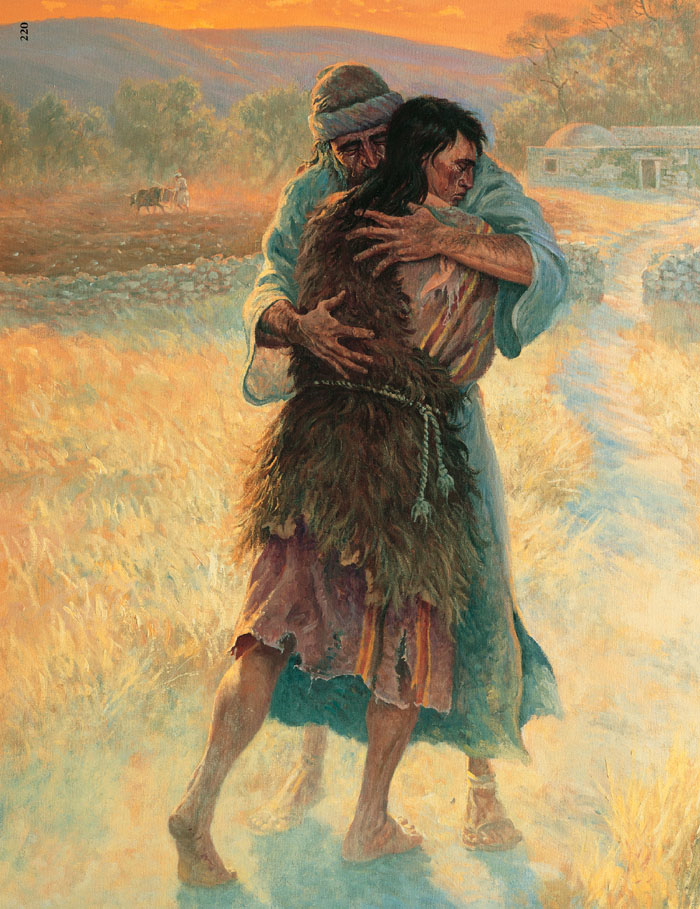 Festa tal-Festi!
ofm.org.mt
Il-24 Ħadd ta’ matul is-sena Ċ
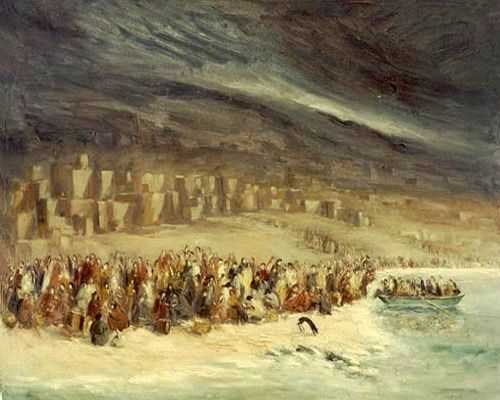 Qari mill-Ktieb ta’ l-Eżodu. Eż 32, 7-11, 13-14
F’dak iż-żmien, il-Mulej qal lil Mosè: «Mur u inżel, għaliex tħassar il-poplu tiegħek, li inti tellajt          mill-Eġittu.
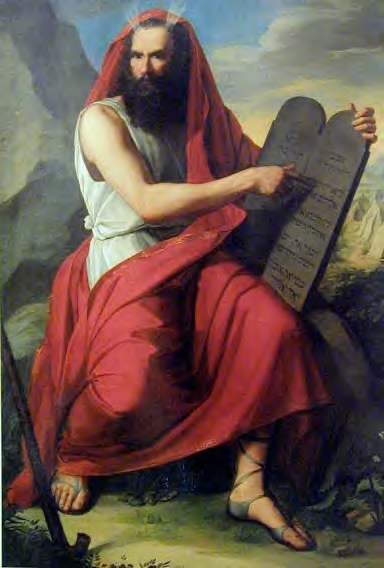 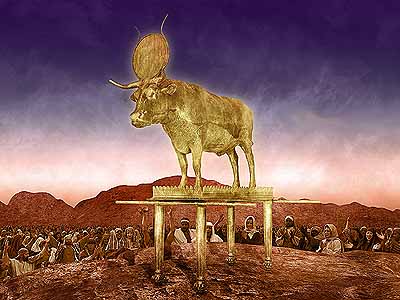 Malajr warrbu mit-triq li jiena wrejthom: għamlu għalihom għoġol tal-metall imdewweb, niżlu wiċċhom fl-art iqimuh,
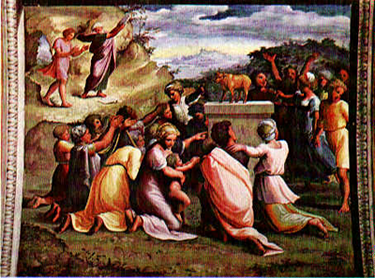 u offrewlu sagrifiċċju u qalu: “Dawn huma l-allat tiegħek, Iżrael, li tellgħuk mill-art tal-Eġittu.”»
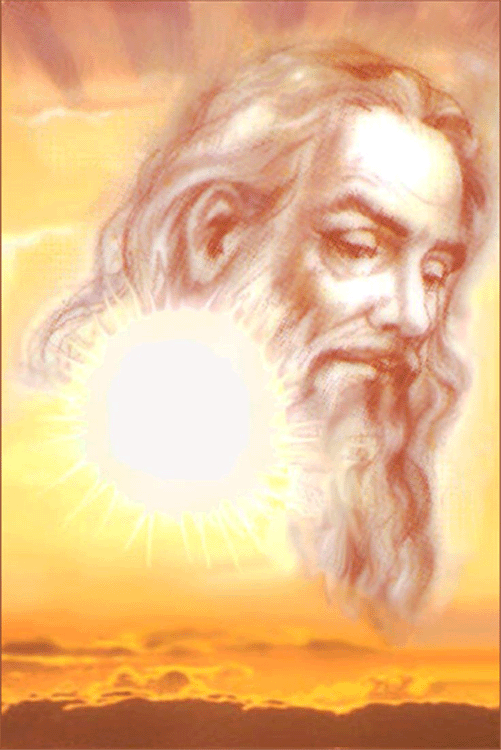 U l-Mulej issokta jgħid lil Mosè: «Jiena ħarist lejn dan il-poplu, u rajt li hu poplu ta’ ras iebsa.
Ħallini waħdi, issa, ħalli nixgħel         il-korla tiegħi għalihom u neqridhom. U lilek nagħmlek ġens kbir.»
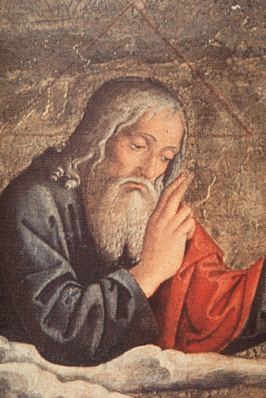 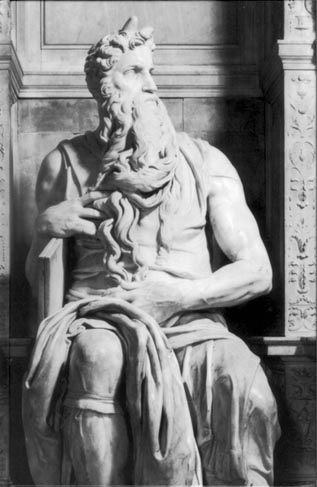 Mosè mbagħad talab      bil-ħniena quddiem    il-Mulej, Alla tiegħu, u qal:
«Għaliex, Mulej, tixgħel bil-korla tiegħek      għall-poplu tiegħek, li int, b’ħila kbira u b’id qawwija, ħriġtu mill-art tal-Eġittu?
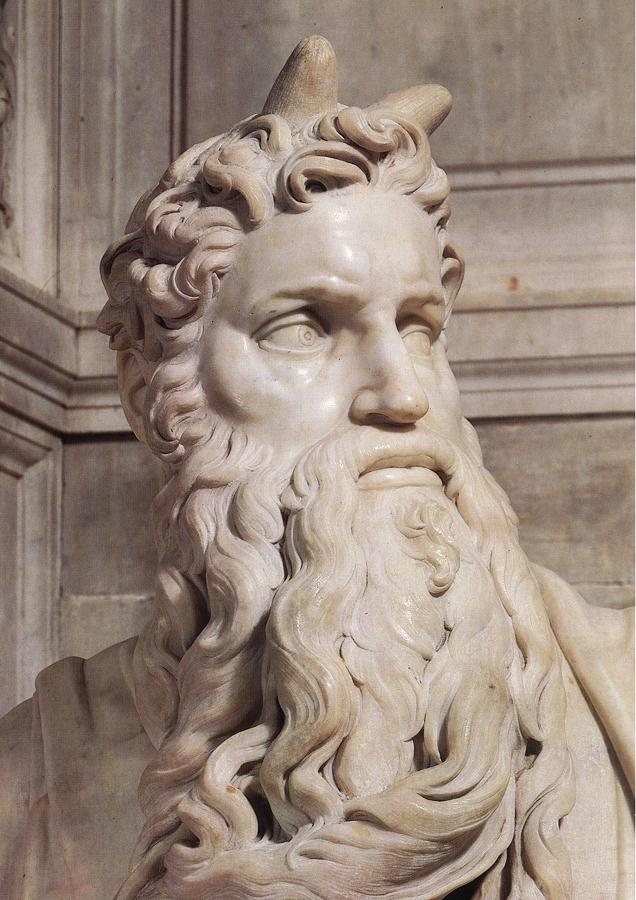 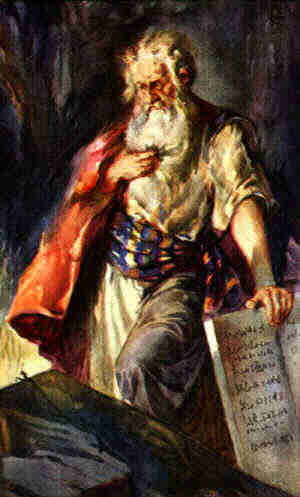 Ftakar f’Abraham, f’Iżakk u f’Iżrael, il-qaddejja tiegħek, li int ħliftilhom bik innifsek u għedtilhom:
“Inkattar in-nisel tagħkom bħall-kwiekeb tas-sema,  u din l-art kollha,   li jien wegħedt, nagħtiha lil  nisilkom bħala wirt għal dejjem.”»
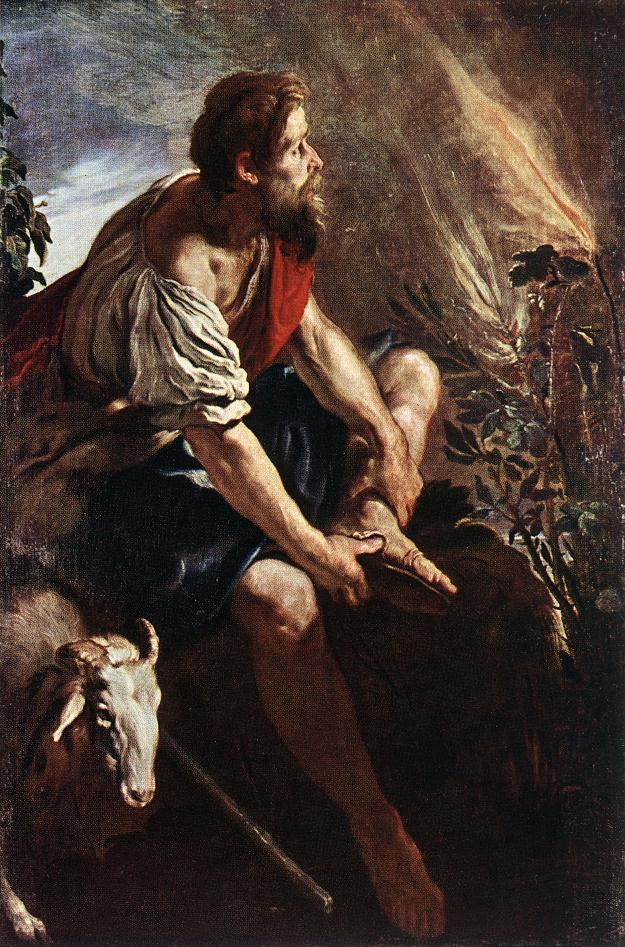 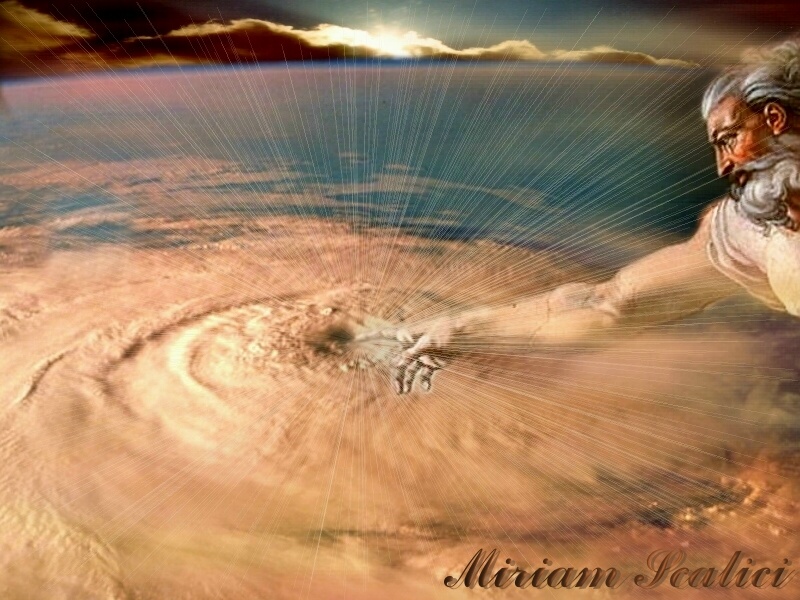 U l-Mulej nidem         mill-ħsara li qal li kien se jagħmel lill-poplu tiegħu.
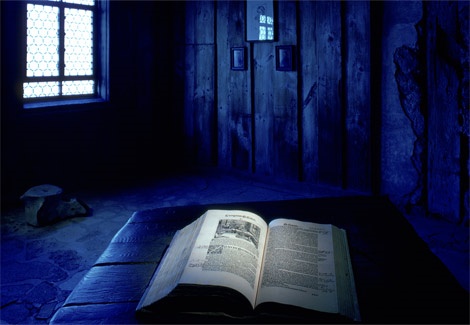 Il-Kelma tal-Mulej
Irroddu ħajr lil Alla
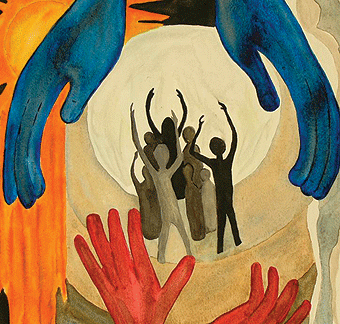 Salm Responsorjali Salm  50 (51), 3-4.12-13. 17 u 19
Inqum u mmur għand missieri
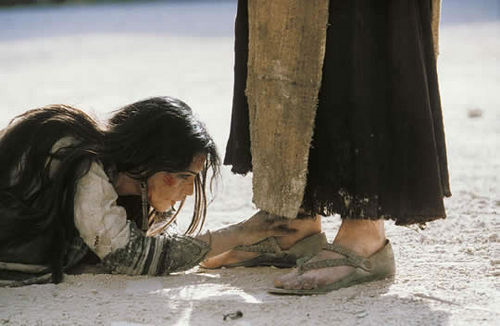 Ikollok ħniena minni,          o Alla, fi tjubitek;
fil-kobor tal-ħniena tiegħek ħassar ħtijieti.
Aħsilni kollni mill-ħtija tiegħi;
naddafni mid-dnub tiegħi.
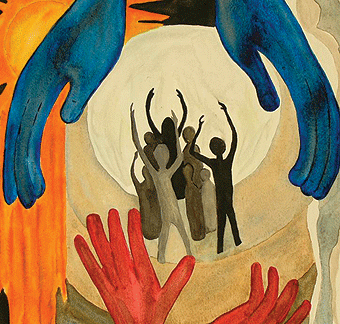 Salm Responsorjali Salm  50 (51), 3-4.12-13. 17 u 19
Inqum u mmur għand missieri
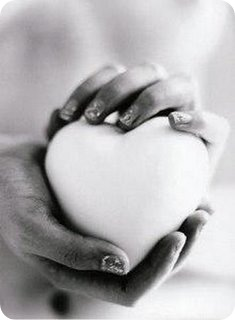 Oħloq fija qalb safja, o Alla,
u spirtu qawwi ġedded fija.
La twarrabnix  minn quddiemek;
tneħħix minni        l-ispirtu qaddis tiegħek.
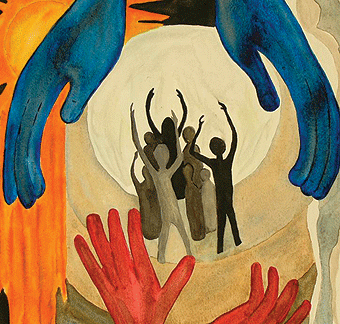 Salm Responsorjali Salm  50 (51), 3-4.12-13. 17 u 19
Inqum u mmur għand missieri
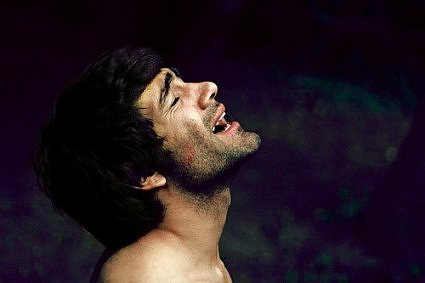 Is-sagrifiċċju tiegħi, o Alla, hu l-qalb niedma;
qalb maqsuma u sogħbiena ma twarrabhiex, o Alla.
Iftaħli xufftejja, Sidi,
u fommi jxandar it-tifħir tiegħek.
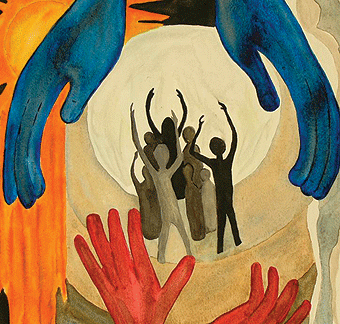 Salm Responsorjali Salm  50 (51), 3-4.12-13. 17 u 19
Inqum u mmur għand missieri
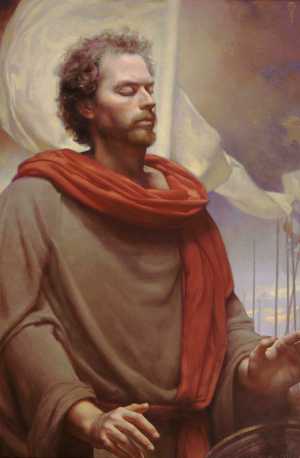 Kristu Ġesù ġie fid-dinja biex isalva l-midinbin.Qari mill-Ewwel Ittra ta’ San Pawl Appostlu lil Timotju1 Tim 1, 12-17
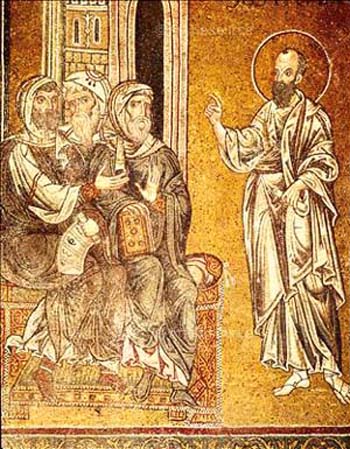 Għażiż, niżżi ħajr lil Kristu Ġesù Sidna, li tani       l-qawwa għal dan  ix-xogħol
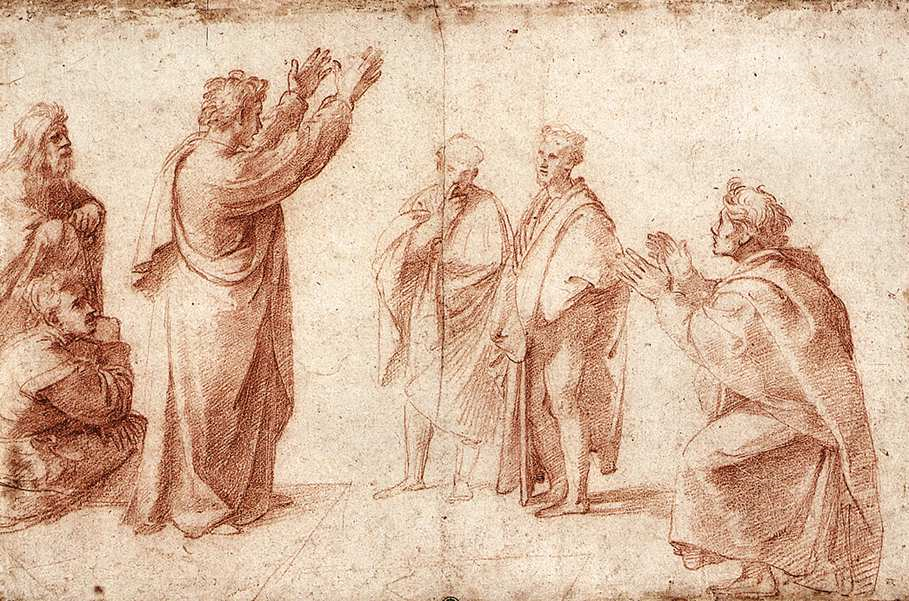 u li deherlu li kienet tistħoqqli l-fiduċja tiegħu u għamilni ministru tiegħu, lili li qabel kont dagħaj, persekutur u żeblieħi tiegħu.
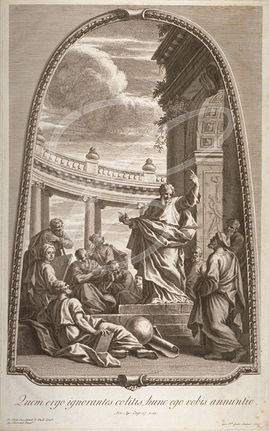 Iżda sibt       il-ħniena, għax dak li għamilt għamiltu bla ma kont naf, billi kont għadni bla fidi.
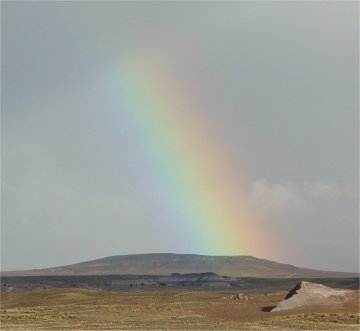 Anzi lili l-grazzja ta’ Sidna kienet mogħtija bil-kotra, flimkien     mal-fidi u mal-imħabba, li hi fi Kristu Ġesù.
Din hija kelma ta’ min jemminha u jilqagħha għalkollox:
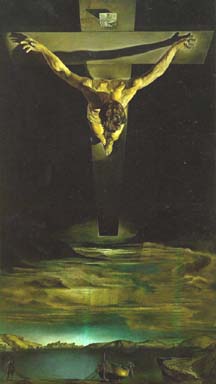 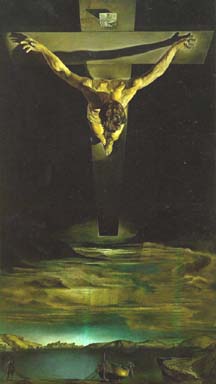 li Kristu Ġesù ġie fid-dinja biex isalva    l-midinbin; u fosthom, lili  l-ewwel wieħed.
Iżda jien minħabba f’hekk sibt il-ħniena, biex bija, bħala         l-ewwel wieħed,
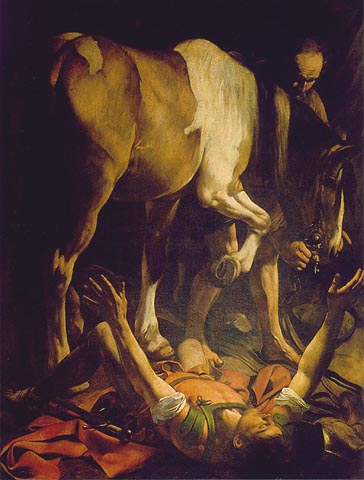 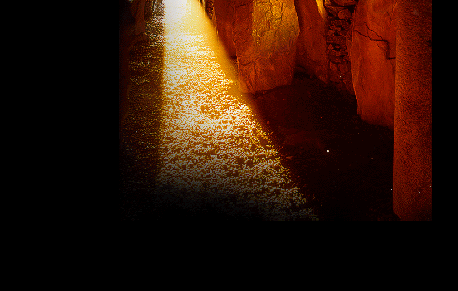 Kristu Ġesù juri s-sabar kollu tiegħu, b’eżempju għal dawk li kienu għad iridu jemmnu fih biex ikollhom il-ħajja ta’ dejjem.
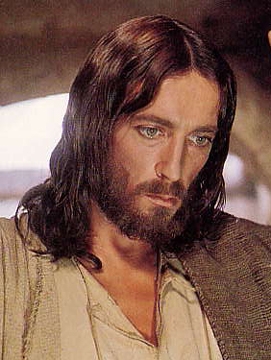 Lis-Sultan ta’ dejjem, li ma jmutx u li ma jidhirx, lil Alla waħdu, ġieħ u glorja għal dejjem ta’ dejjem! Ammen.
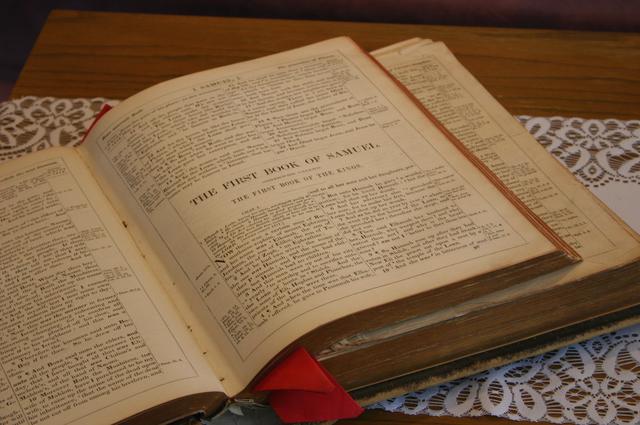 Il-Kelma tal-Mulej



Irroddu ħajr lil Alla
Hallelujah. Hallelujah.Hallelujah.
Alla kien li ħabbeb il-ħolqien miegħu nnifsu permezz ta’ Kristu, u fdalna l-ministeru ta’ din il-ħbiberija
Qari mill-Evanġelju skont San Luqa. Lq 15, 1-32
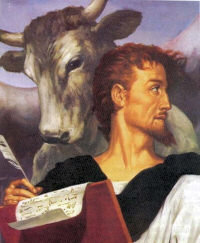 Ikun hemm ferħ fost l-anġli ta’ Alla għal midneb wieħed li jindem.
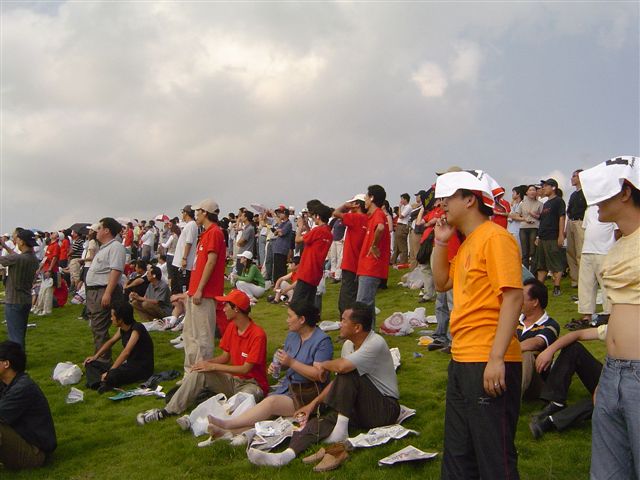 F’dak iż-żmien, il-pubblikani u l-midinbin kienu jersqu lejn Ġesù bi ħġarhom biex jisimgħuh.
U kemm il-fariżej u kemm il-kittieba kienu jgemgmu u jgħidu: «Nies midinba
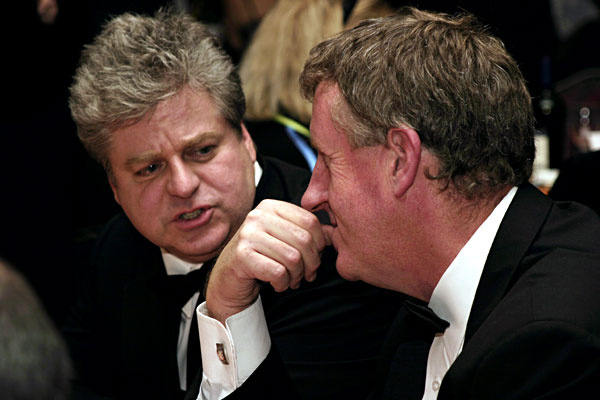 jilqa’ għandu dan u jiekol magħhom.»
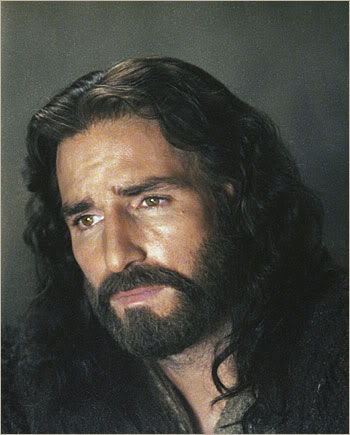 U Ġesu’ qabad u qalilhom din          il-parabbola:
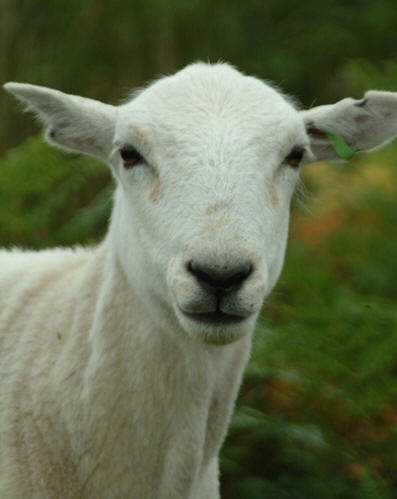 Ġesù qabad u qalilhom din il-parabbola: «Min hu dak fostkom li jkollu mitt nagħġa u jitlef waħda minnhom,
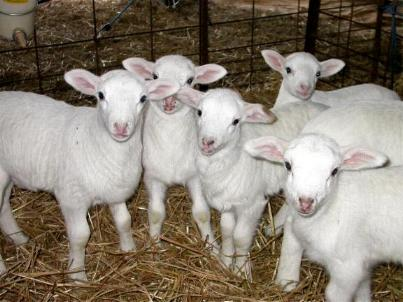 u ma jħallix id-disgħa u disgħin l-oħra fid-deżert biex imur wara l-mitlufa sa ma jsibha?
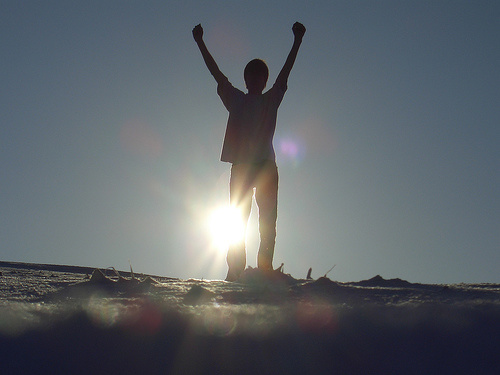 U meta jsibha, jifraħ biha u jerfagħha fuq spallejh, imur  id-dar, isejjaħ għandu lil ħbiebu u l-ġirien, u jgħidilhom: “Ifirħu miegħi, għax sibt       in-nagħġa li kienet intilfitli.”
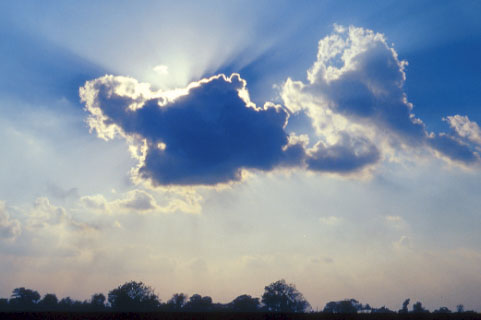 Ngħidilkom li l-istess jiġri fis-smewwiet: ikun hemm aktar ferħ għal midneb wieħed li jindem milli għal disgħa u disgħin bniedem tajjeb li ma kellux bżonn ta’ ndiema.
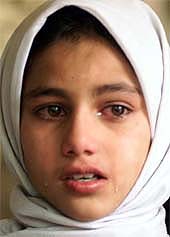 Jew min hi dik il-mara li jkollha għaxar drakmiet u titlef waħda minnhom,
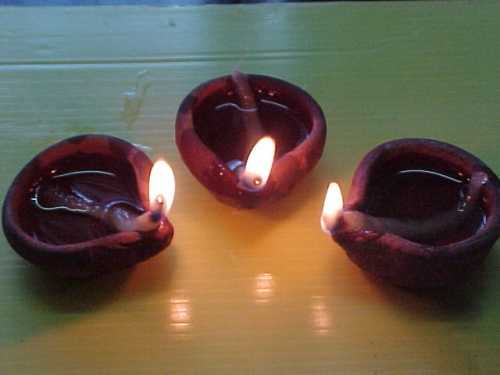 li mhijiex sejra tixgħel     il-musbieħ u tiknes id-dar, u tibqa’ tfittex bil-għaqal sa ma ssibha?
U meta ssibha, issejjaħ għandha lil ħbiebha u l-ġirien, u tgħidilhom: “Ifirħu miegħi, għax sibt id-drakma li kienet intilfitli.”
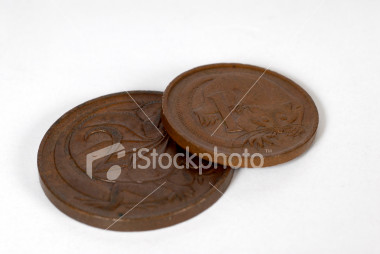 Ngħidilkom jien li l-istess ferħ ikun hemm fost l-anġli ta’ Alla għal midneb wieħed li jindem.» Qalilhom ukoll:
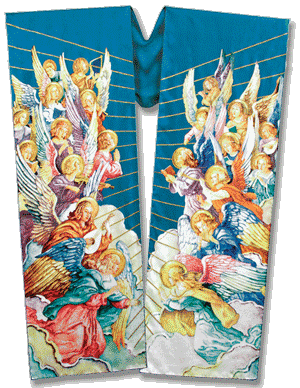 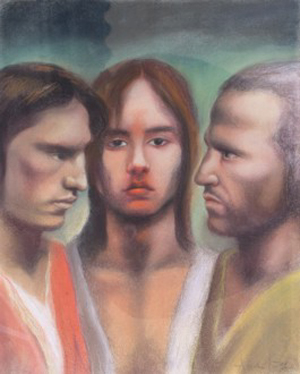 “Kien 
Hemm
 raġel 
li kellu żewġ 
ulied.
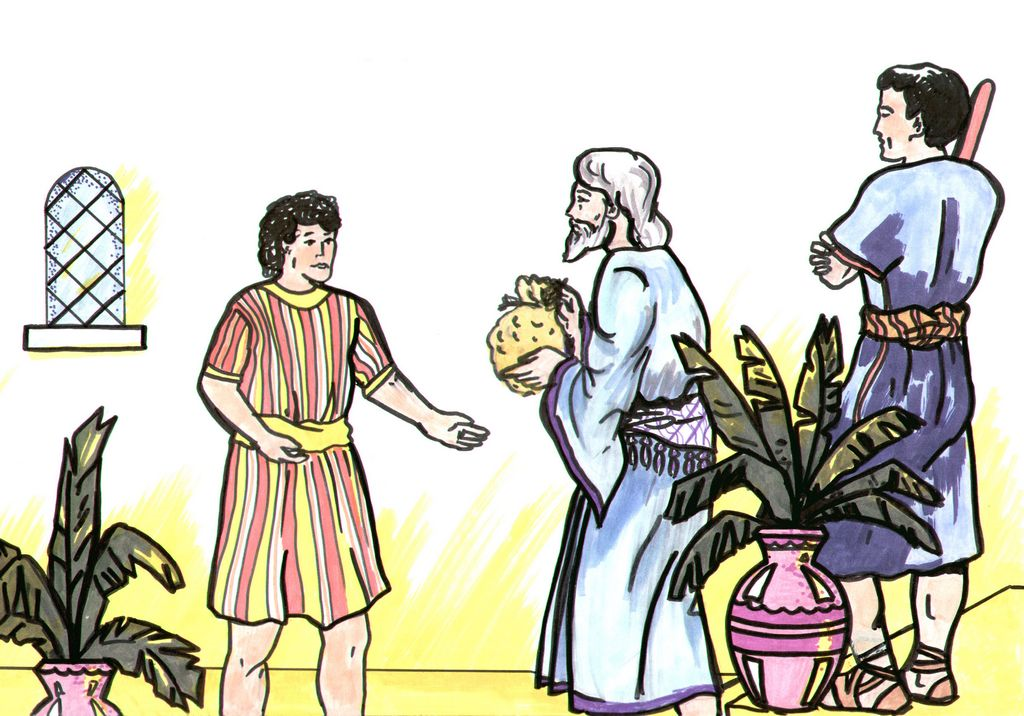 Iż-żgħir qal lil missieru, ‘Missier, agħtini s-sehem li jmiss lili mill-ġid.” U dak qassmilhom il-ġid.
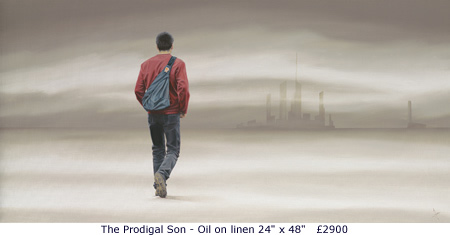 Ma kinux għaddew wisq ġranet, meta ż-żgħir sarr kollox u telaq minn beltu lejn pajjiż imbiegħed,
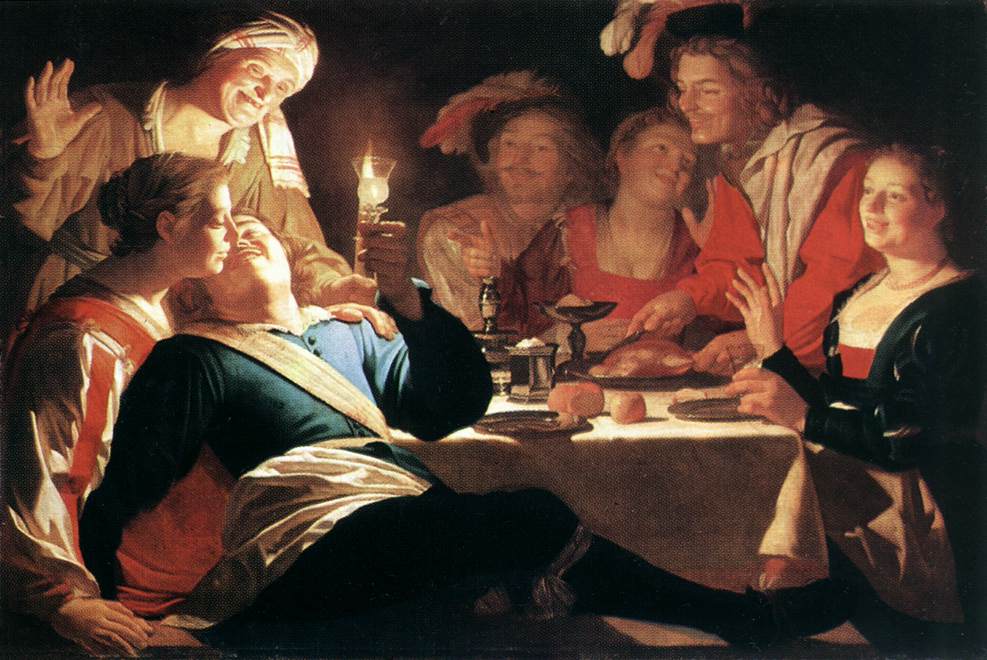 hemmhekk berbaq ġidu  kollu f’ħajja mtajra.
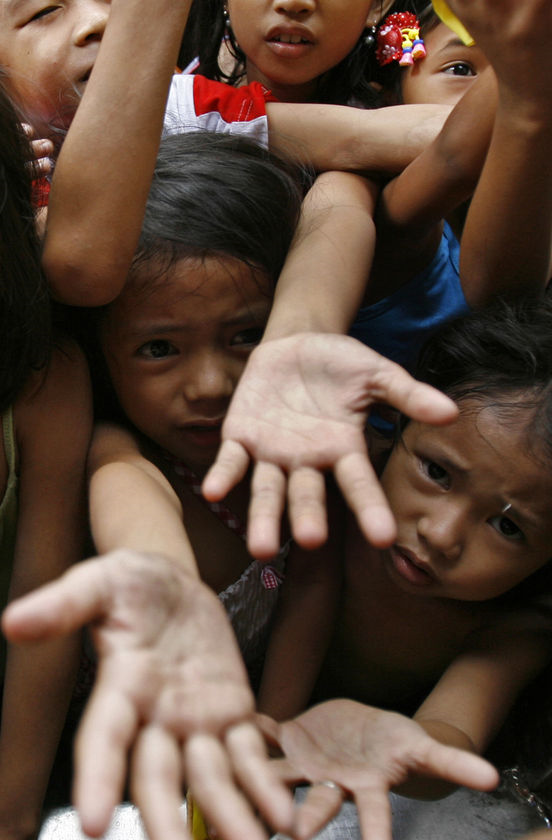 Meta ħela kull ma kellu, fuq dak il-pajjiż waqa’ ġuħ kbir, u hu beda jħoss ruħu                 fil-bżonn.
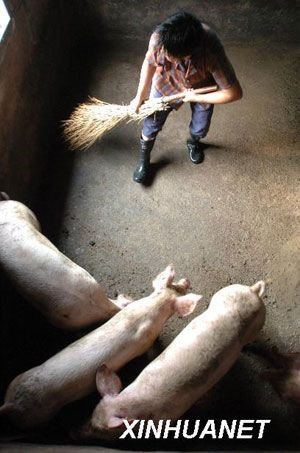 U mar daħal ma wieħed minn dak      il-pajjiż li bagħtu      fir-raba’ tiegħu jirgħa l-qżieqeż.
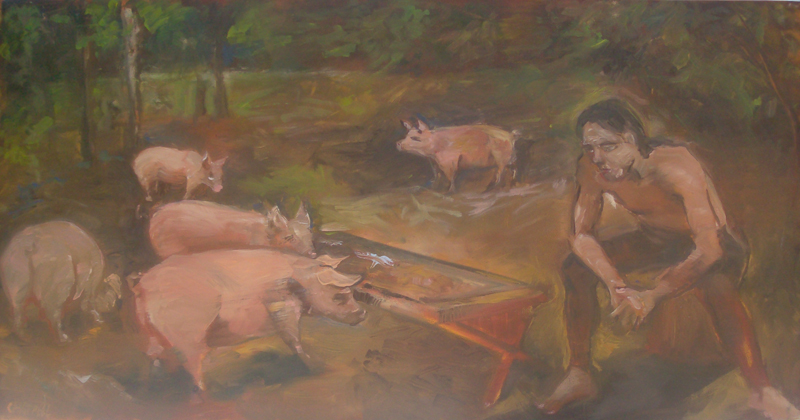 Kien jixtieq ħafna kieku jimla’ żaqqu mqar bil-ħarrub li kienu jieklu l-qżieqeż, imma ħadd ma kien jagħtih.
Imbagħad daħal fih innifsu         u qal,
‘Kemm lavranti ma’ missieri għandhom ħobż bix-xaba’, u jien qiegħed hawn imut bil-ġuħ!
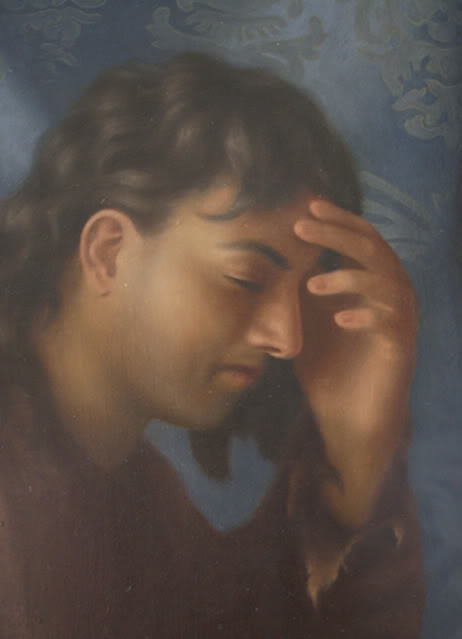 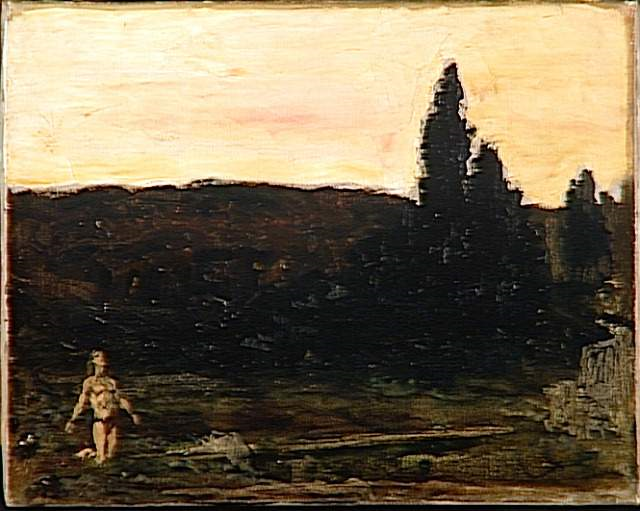 Ħa nqum u mmur għand missieri, u ngħidlu: Missier, dnibt kontra           s-sema u kontra tiegħek;
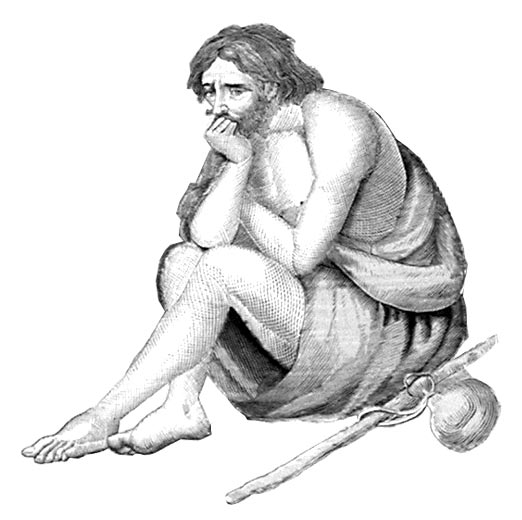 ma jistħoqqlix iżjed nissejjaħ ibnek; żommni b’wieħed             mil-lavranti tiegħek.”
Qam, u telaq għal għand missieru.
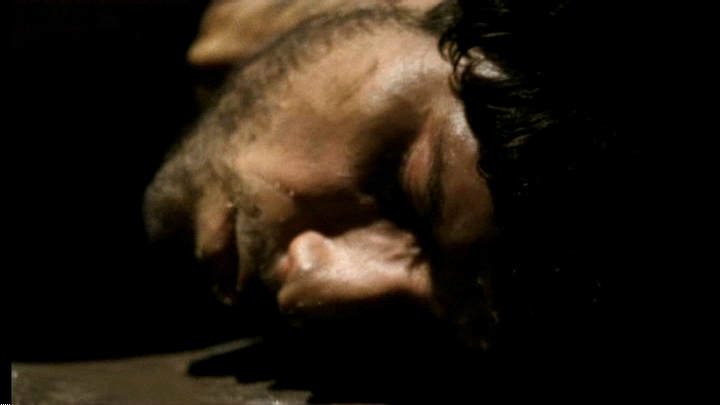 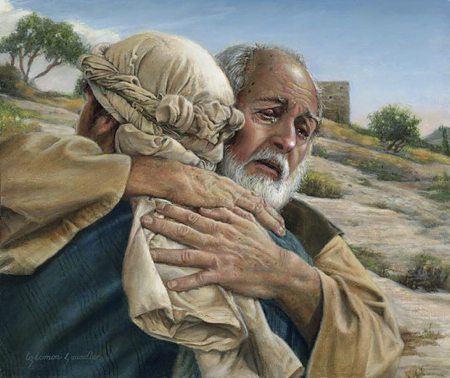 Iżda kif kien għadu                  fil-bogħod missieru lemħu   u tħassru, 


u b’ġirja waħda mar inxteħet fuq għonqu u   mlieh bil-bews.
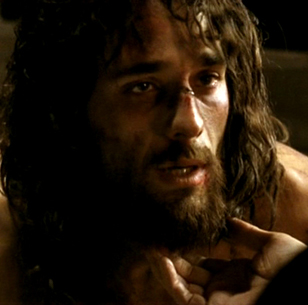 Qallu ibnu: “Missier, dnibt kontra s-sema u kontra tiegħek; ma jistħoqqlix iżjed nissejjaħ ibnek.”
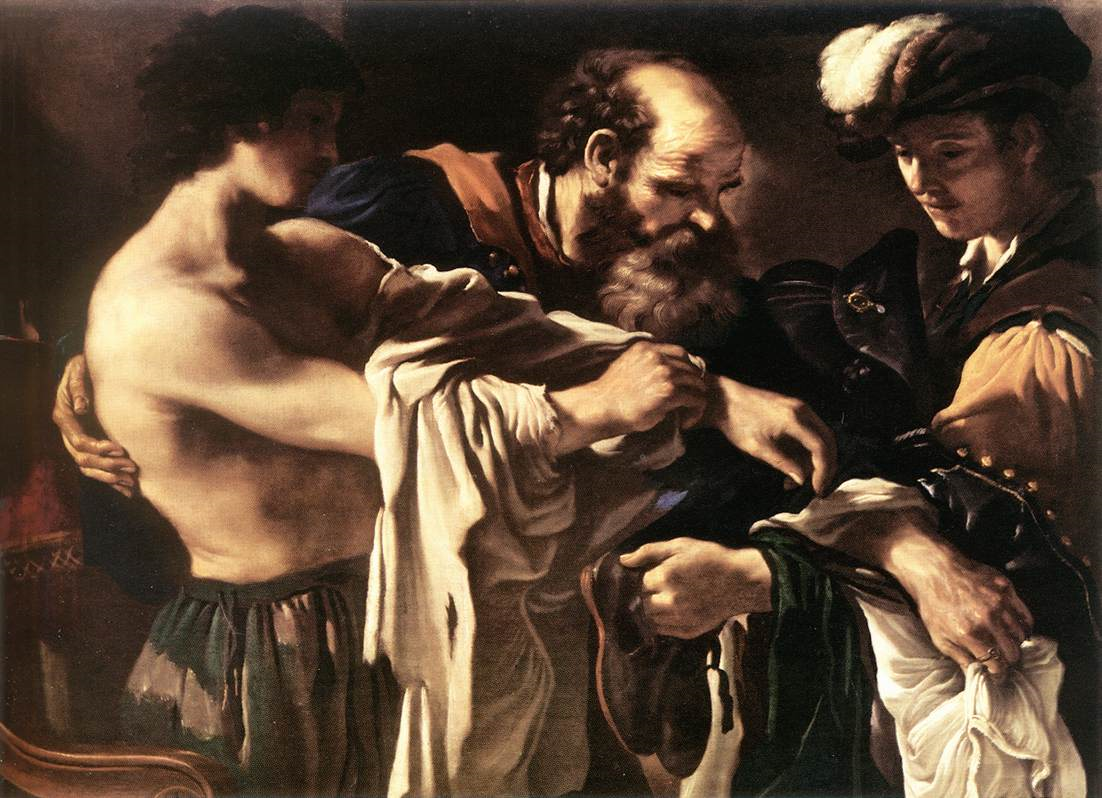 Iżda l-missier qal lill-qaddejja tiegħu: ‘Isaw! Ġibulu l-isbaħ libsa u xidduhielu,
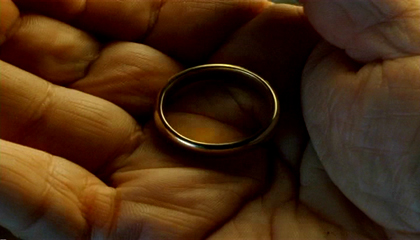 libbsulu         ċ-ċurkett f’sebgħu
u
 s-sandli f’riġlejh!
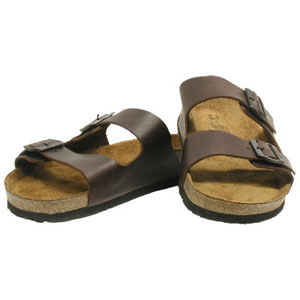 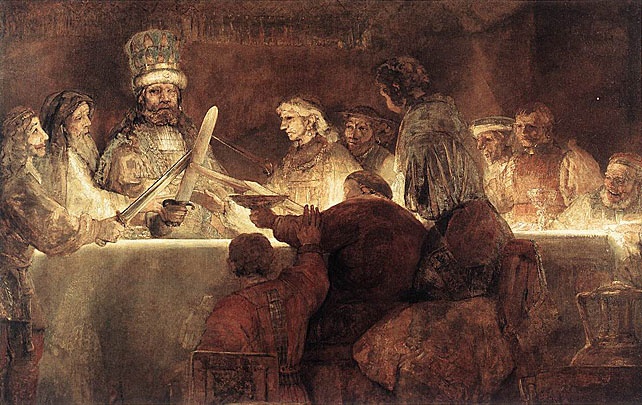 Ġibu l-għoġol l-imsemmen u oqtluh, ħa nieklu u nagħmlu festa, għax dan ibni kien mejjet u reġa’ qam, kien mitluf u nstab!’ U jagħmlu festa.
Mela ibnu l-kbir kien          fl-għalqa. Huwa u rieġa’ lura, kif wasal qrib id-dar sema’ daqq u żfin.
Sejjaħ wieħed mill-qaddejja u staqsieh dan x’kien. qallu dak, “Hawn ħuk, u missierek qatillu l-għoġol l-imsemmen, għax reġa’ għandu qawwi u sħiħ.”
Sejjaħ wieħed mill-qaddejja u staqsieh dan x’kien. qallu dak, “Hawn ħuk,
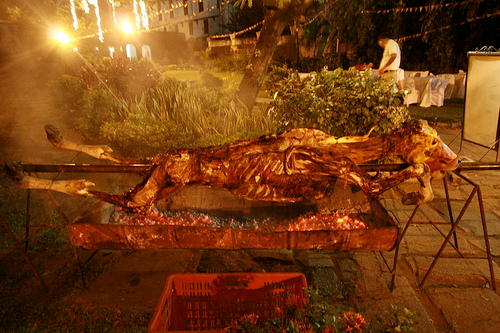 u missierek qatillu l-għoġol         l-imsemmen, għax reġa’   għandu qawwi u sħiħ.”
Hu inkorla, u ma riedx jidħol ġewwa, iżda missieru ħareġ jitolbu jidħol. Iżda hu qal lil missieru: “Ara, ili dawn is-snin kollha naqdik, kelmtek ma ksirthielek qatt, u kieku qatt tajtni gidi lili biex nagħmel ikla u nifraħ ma’ ħbiebi! Imbagħad jiġi dan ibnek, li belagħlek ġidek man-nisa żienja, u lilu toqtollu l-għoġol l-imsemmen!”
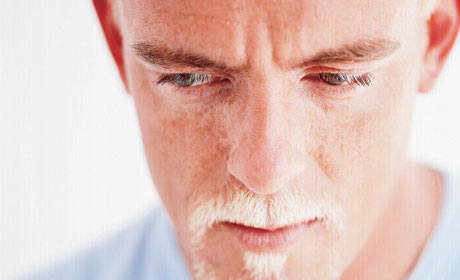 Wieġbu missieru: “Ibni, inti dejjem miegħi, u kulma hu tiegħi huwa tiegħek. Imma kien meħtieġ li nagħmlu festa u nifirħu, għax dan ħuk kien mejjet u raġa’ qam, kien mitluf u nstab.”»
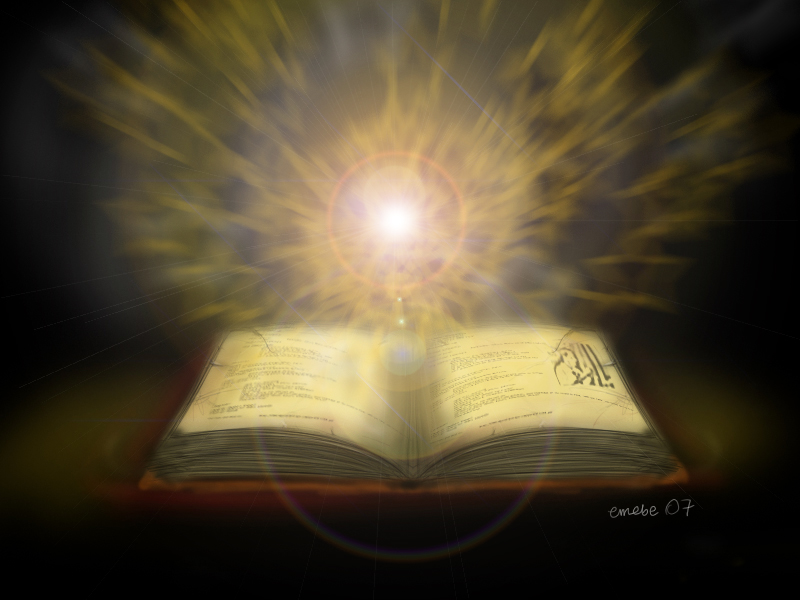 Il-Kelma tal- Mulej
It-tifħir lilek Kristu.